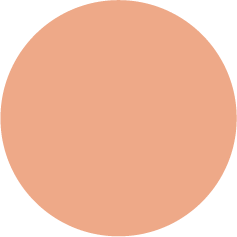 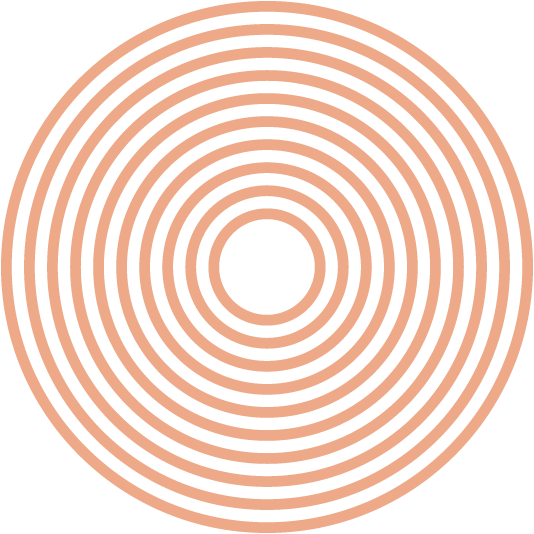 Grocery List
Meat
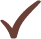 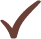 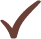 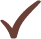 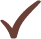 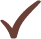 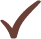 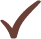 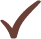 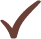 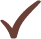 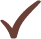 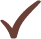 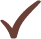 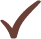 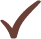 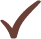 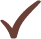 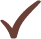 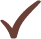 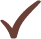 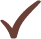 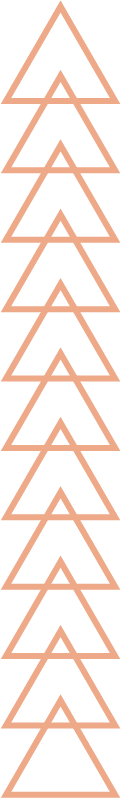 Frozen Food
Snacks
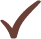 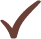 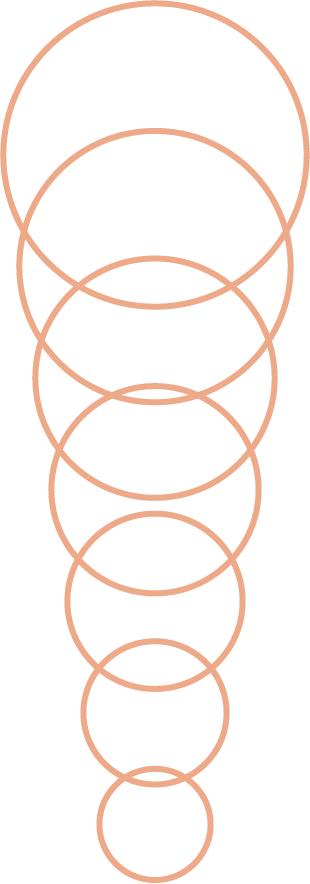 Next Week
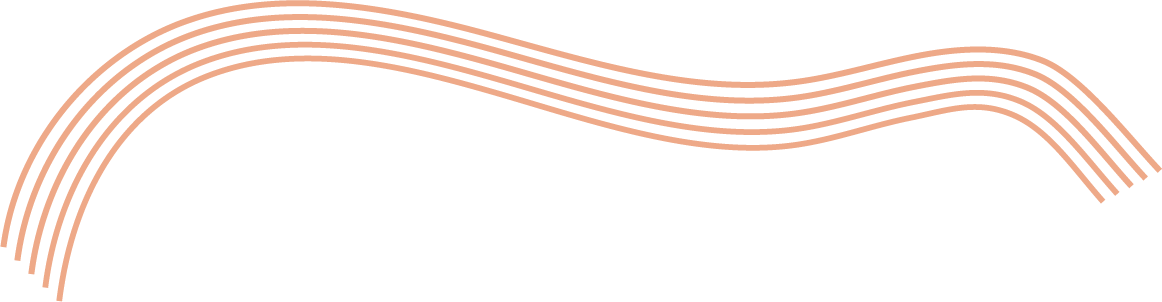